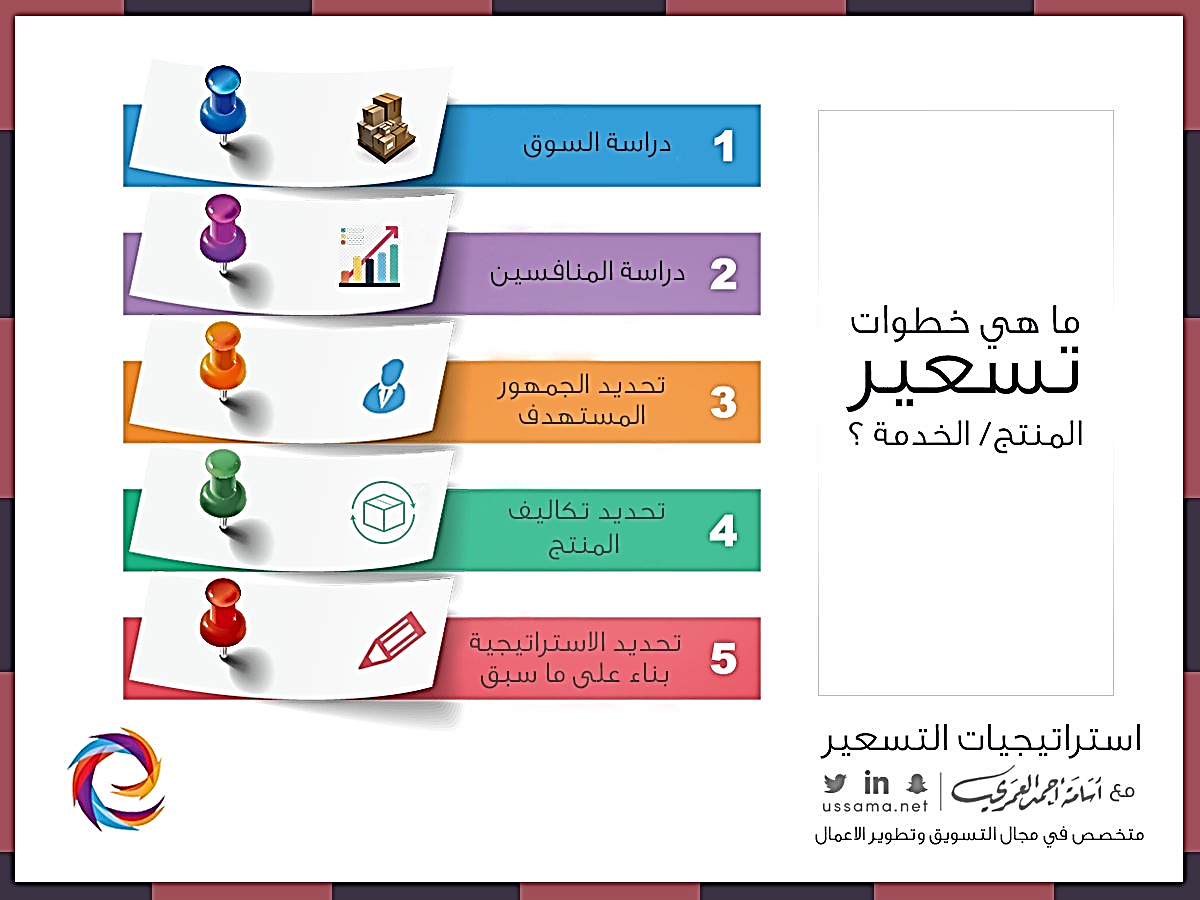 خطوات عملية التسعير
حدد الكتاب الخطوات في ثمان خطوات رئيسية:
تحديد العوامل المؤثرة على التسعير
وضع الأهداف الآستراتيجية للتسعير
تحديد سياسات التسعير
تقدير الطلب
تحديد العلاقة بين السعر والمبيعات والأرباح
تحديد أسعار المنافسين
اختيار طريقة التسعير
وضع السعر النهائي
1- تحديد العوامل المؤثرة على التسعير
العوامل الخارجية
العوامل الداخلية
الطلب
المنافسة 
الظروف الاقتصادية
العرف السائد في التسعير
القوانين الحكومية
الأهداف المرجو تحقيقها 
مدى توفر الموارد المادية والبشرية
تكاليف الإنتاج
عناصر المزيج التسويقي
2- تحديد أهداف التسعير
وتشمل البقاء وتعظيم الأرباح وقيادة الحصة السوقية وقيادة جودة المنتج وغيرها من الأهداف
3- اختيار سياسات التسعير
ويقصد بها الرؤية المستقبلية للسعر وسلوكه المطلوب في الأسواق.
استراتيجية الشركة إما أن تكون
معتدلة تحاول المحافظة على وضعها الراهن
تميل نحو الريادة والتميز في السعر والجودة
تابعة لغيرها من الشركات المنافسة
4- تقدير الطلب والمرونة السعرية
5- تحديد العلاقة بين السعر والمبيعات والأرباح: وهي تساعد على تحديد الحد الأعلى والحد الأدنى للسعر
- تقدير الإيرادات
- تقدير التكاليف
الإيرادات تختلف عن الأرباح!!
الإيراد الحدي: التغير في الإيراد الكلي نتيجة بيع وحدة واحدة اضافية
هناك خمس أنواع للتكاليف:
التكاليف المتغيرة
التكاليف الثابتة
التكلفة الإجمالية
متوسط التكلفة الكلية
التكلفة الحدية
6- دراسة أسعار المنافسين
وهي تساعد الشركة على اختيار السعر المناسب القادر على منافسة العلامات المنافسة لسلعة الشركة
7- اختيار طريقة التسعير
ويمكن أن تختار الشركة بين مجموعة من الطرق لتسعير منتجاتها:
التسعير على أساس إضافة هامش ربح للتكلفة
التسعير على أساس المشتري
التسعير على أساس أسعار المنافسين
التسعير على أساس التكلفة
التسعير على أساس سعر السوق (سياسة الامتصاص – سياسة الاختراق)
8- وضع السعر النهائي والتعديل عند الحاجة